Welcome back to School!
December Company 2022-2023
Supply List
This will be the same for both Traditional and Remote Students. This is the main way that teachers will communicate with parents, so PLEASE sign up!
Signing Up For Remind
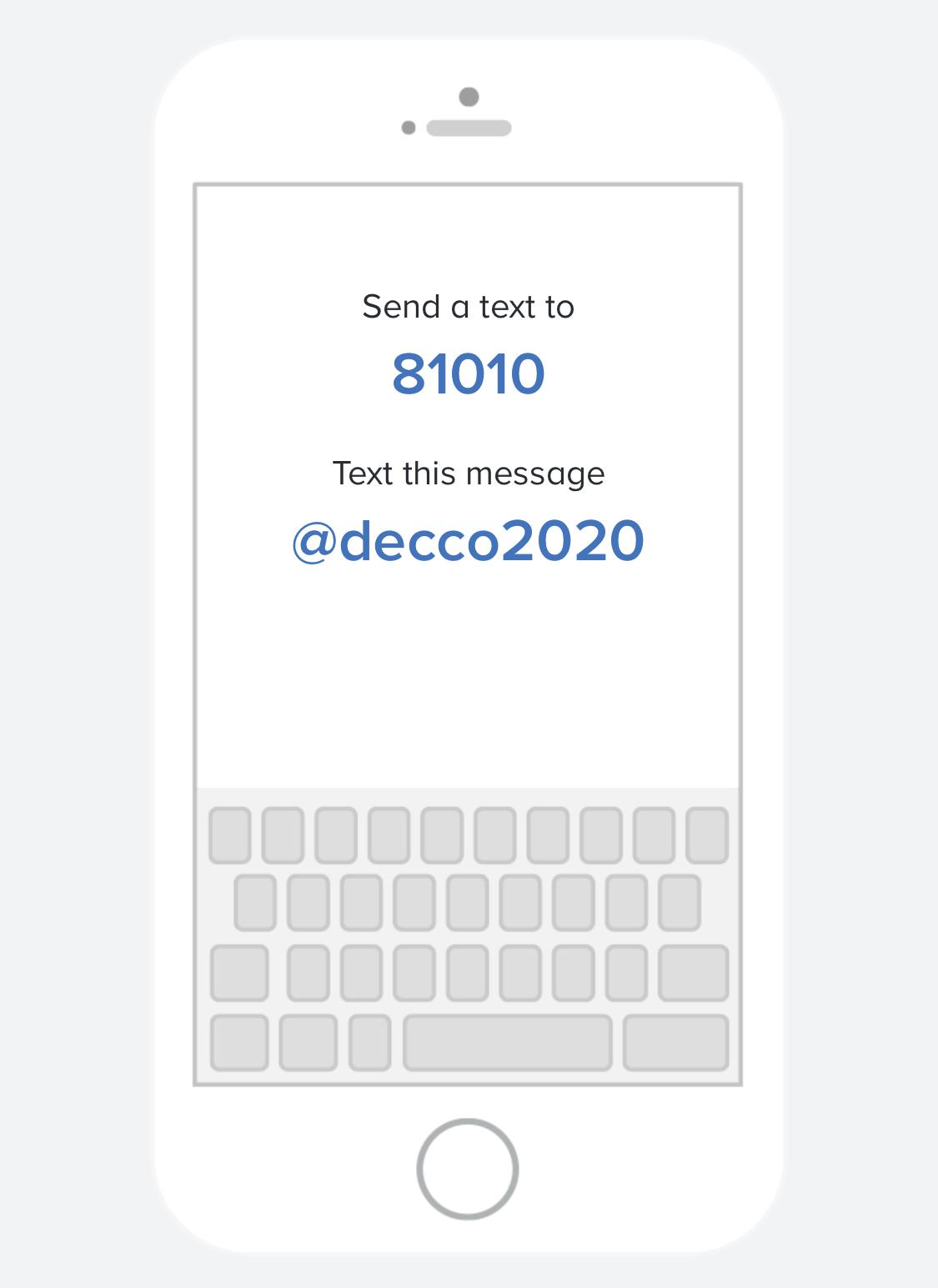 Daily Schedule Times subject to change.
Traditional
First Academic 8:00-8:55
Second Academic 9:00-9:55
Third Academic 10:00-10:55
Fourth Academic 11:00-12:00
Lunch 12:00-12:35
Intervention 12:35-1:25
First Exploratory 1:30-2:10
Second Exploratory 2:10-2:50
Grading
This will be the same for all students. 
We expect our students to turn in work in a timely fashion, however if the need for make-up or late work arises December Company will use the guidelines provided by TCMS which can be found in the Student Handbook. 
Students will be graded based on assignment instructions and, when applicable, rubrics. 
We expect your very best while you are with us this school year!
If you ever have any questions about grading, please feel free to email us!
Expectations
Traditional
 In the classroom:  
I will be quiet during announcements and instructional time.
I will follow classroom rules and procedures for using resources appropriately.
I will respect others and their belongings.
I will arrive on time with the correct materials.
I will complete assigned tasks.
I will take responsibility for making up any missed assignments.
I will get my teachers attention appropriately (raise hand, use signal, etc.). 

In the hallway:  
I will walk quietly and keep my hands to myself.
I will line up in the designated area for my next class.
I will take the shortest route possible, without stopping, to my destination.
Additional Thoughts for Remote Students
Google Classroom
Each content teacher will have the code for their Google Classroom on their Clever Page. 
If you have any issues with joining your Google Classroom, please email that teacher and they can add you to Google Classroom manually.
Need Something? Email us!
Mr. Kaleb Carter, Math - kcarter@tcjackets.net 
Ms. Susanne Boykins, ELA - sboykins@tcjackets.net
Mr. Tom Harper, Science - tharper@tcjackets.net
Mr. Brenton Smith, Social Studies  - bsmith@tcjackets.net